Nome da persona
Coloque a foto da persona aqui
‘uma frase típica que ele/a fala’
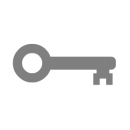 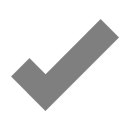 Palavras-chave
O que fazer
Point 1
Point 2
Point 3 
Point 4
Point 1
Point 2
Point 3 
Point 4
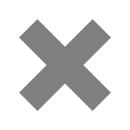 O que não fazer
Point 1
Point 2
Point 3 
Point 4
Point 1
Point 2
Point 3 
Point 4
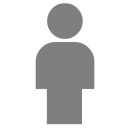 Comportamento
James
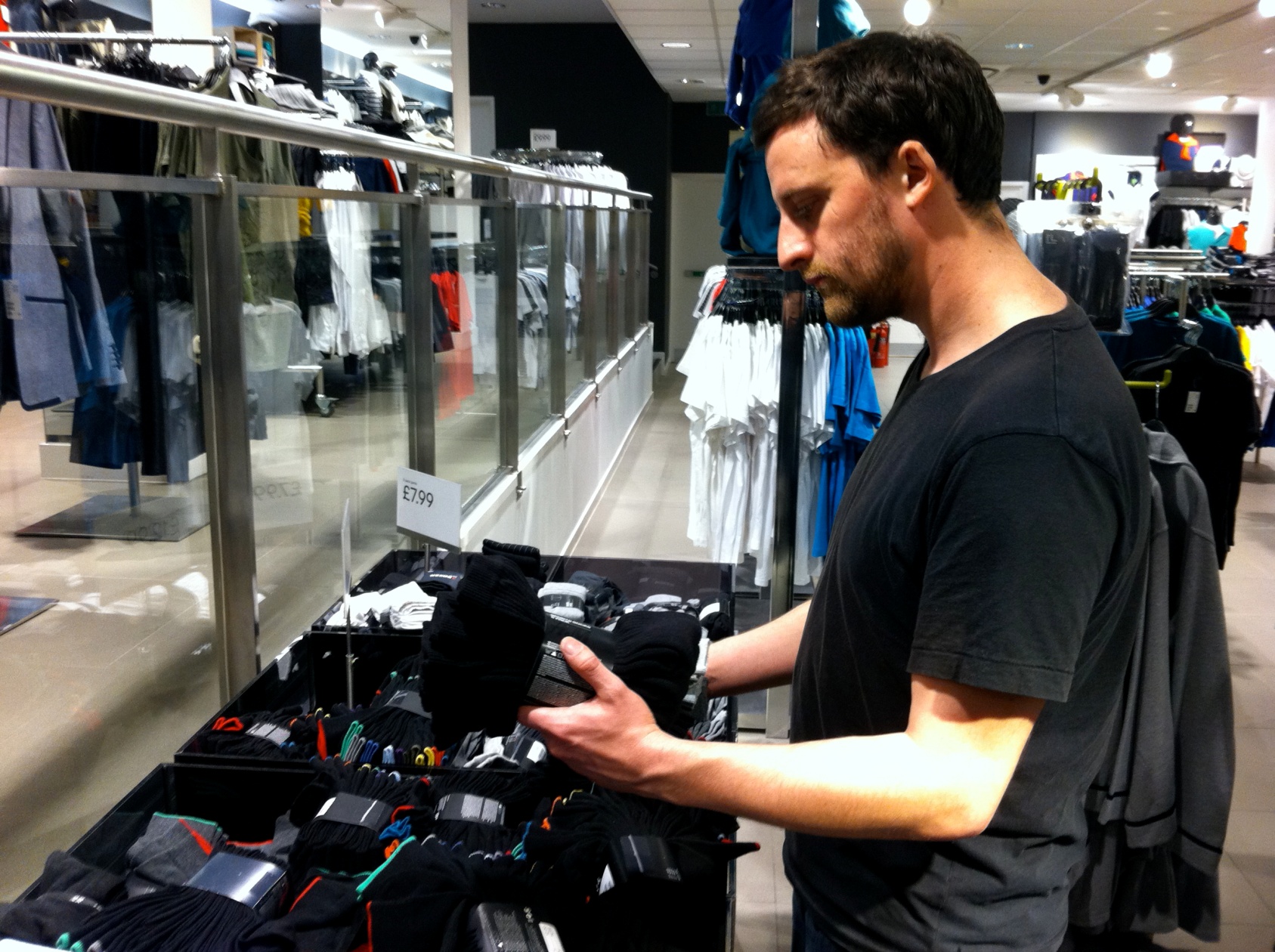 ‘Eu odeio comprar roupas sozinho.’
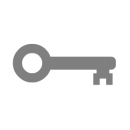 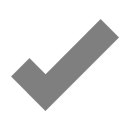 Palavras-chave
O que fazer
Desleixado
Cerveja
Amigos
Sinalização clara
Posicionar o Caixa no fundo da loja
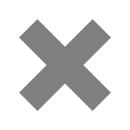 O que não fazer
Vai direto buscar o que quer comprar
Seleciona produtos com base no preço
Não gosta de falar com vendedores
Ficar muito próximo do cliente
Oferecer cartão da loja
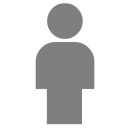 Comportamento